Lesson 9.5
Goal:  The learner will preform combinations of two or more transformations.
Glide Reflection
Translation that translates a figure and then reflects it.
Example
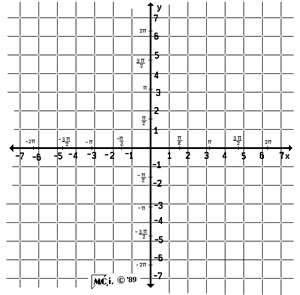 First translate, then reflect
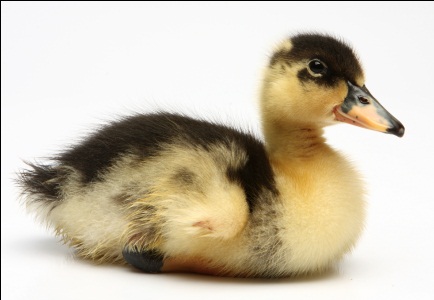 Composition of Transformations
Doing two or more transformations on the same preimage
The composition of two (or more) isometries is an isometry.
Another One?
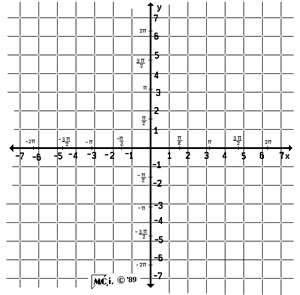 R(1, -3) and S(2, -1)
Reflect over the y-axis
Rotate 90˚ clockwise
Reflections in Parallel Lines Theorem
If two lines are parallel and you reflect over each one in turn, then the preimage and final image are parallel.
The distance from preimage to final image is twice the distance as the distance between the parallel lines.
2d
d
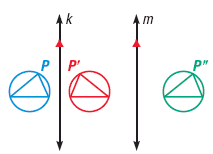 5.    The preimage is reflected in line k , then in line m. Describe a single transformation that maps the blue figure to the green figure.
Use the figure below for Exercises 5 and 6. The distance between line k and line m is 1.6 centimeters.
Another One.
If two lines intersect and a preimage is reflect over each, then the angle between preimage and final image is twice the angle between the lines.
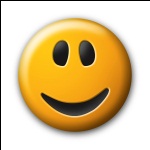 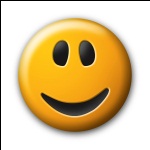 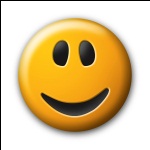 What’s the angle?
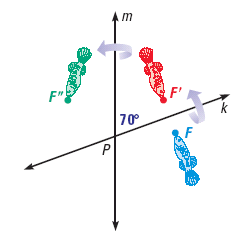 Assignment
P. 611 #3-10 evens, 11, 13, 14-21